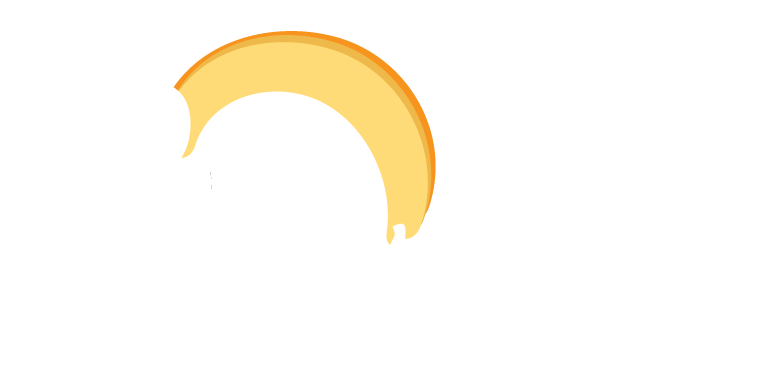 How To Do BusinessWith The RCSS
Bobby A. Smith, CPA
Chief Financial Officer
September 26, 2023
PURPOSE OF PRESENTATION
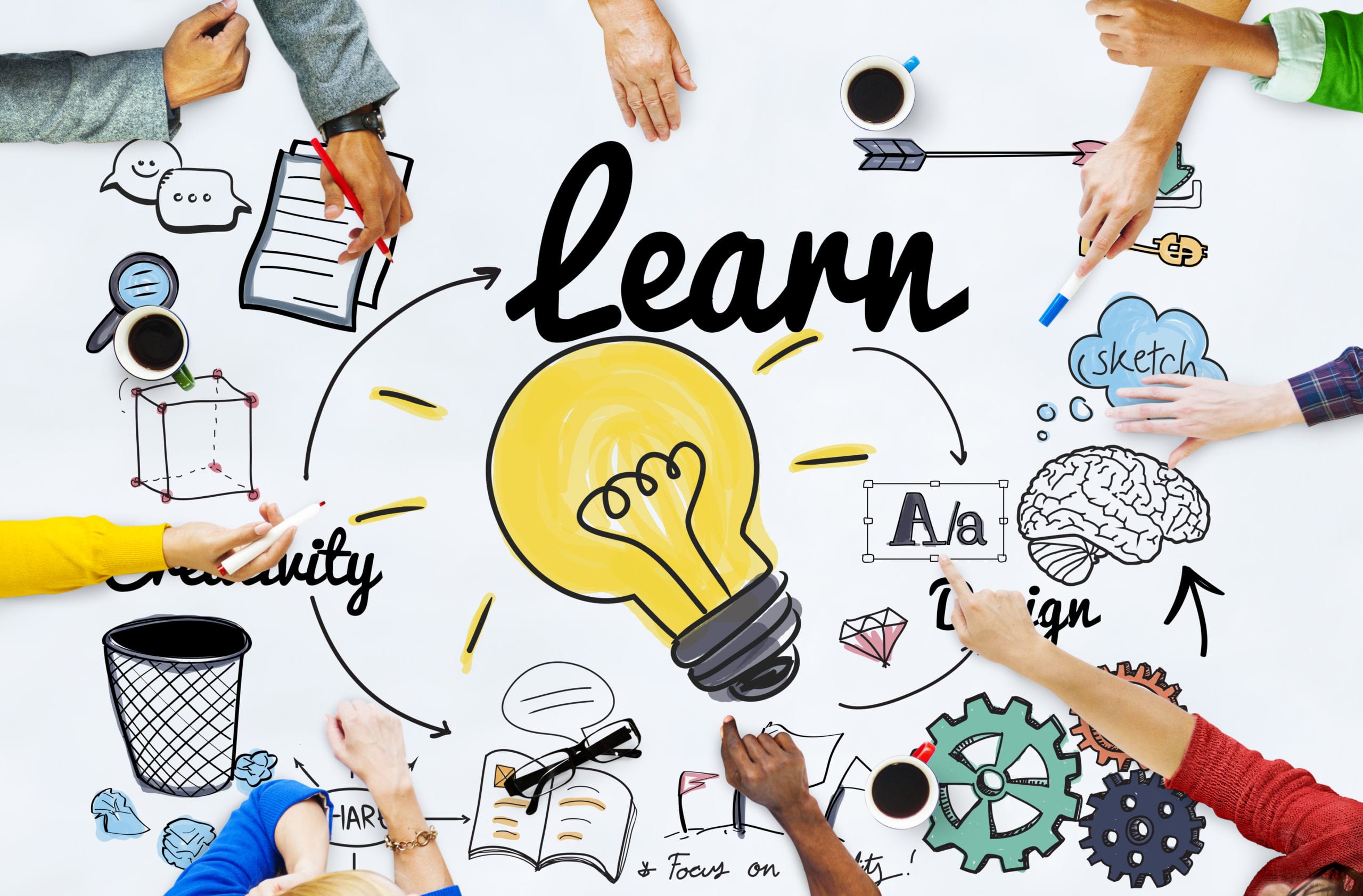 DID YOU KNOW???
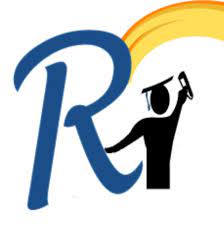 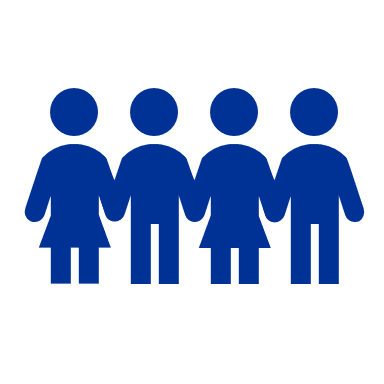 RCSS AS AN EMPLOYER
The Richmond County School System employs more than 4,000 individuals.

The School System is the 3rd largest employer in the region.

The Effective Hiring and Retention of high-quality and skilled employees is one of the main missions of the Human Resources Department.
RCSS LEADERSHIP
Dr. Kenneth Bradshaw
Superintendent of Schools
RCSS LEADERSHIP—The Board Members
Provisions of RCBOE CharterRelated to Business Opportunity
Chartered 
August 23, 1872
Provisions of RCBOE CharterRelated to Business Opportunity
CHIEF FINANCIAL OFFICER
Bobby Smith, CPA

Phone:  (706) 826-1114
smithbo@boe.Richmond.k12.ga.us
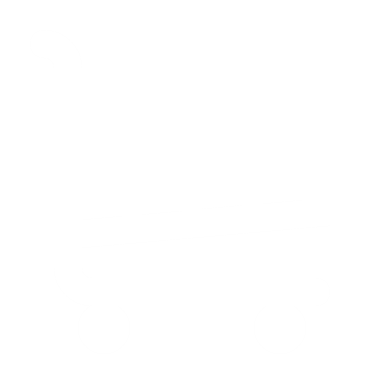 WHAT WE BUY
WHO BUYS?
SCHOOL SITE / PRINCIPALS
DEPARTMENTS & CENTRAL OFFICE
School Site Purchasing Authority Up to $5,000

Purchases Made with Separate School Funds
District Centralized Purchasing
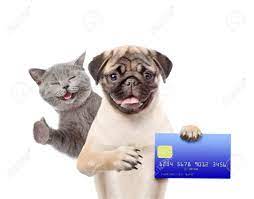 QUOTES VS. FORMAL BIDS
QUOTES
FORMAL BIDS
Less formal written estimate of the costs of the goods or services
Competitive Solicitation Process
Invitation for Bid or Request for Proposal
Formalized Process
RCSS required to take the lowest responsive and responsible bidder
RCSS FORMAL BID THRESHOLD RAISED TO $50,000
Earlier this year, Policy DJED and the RCBOE Charter were modified to raise the formal bid threshold from $7,500 to purchases in excess of $50,000.

Purchases between $5,000 and $50,000 now follow the Procurement Manual (Quotes).  Formal Bids are no longer required for purchases in this range.

This modification has the potential to benefit many small businesses.
QUOTES – PURCHASING THRESHOLDS
ITEMS ABOVE $50,000—REQUIRES FORMAL BID
RICHMOND COUNTY SCHOOL SYSTEMPROCUREMENT MANUAL
The RCSS Procurement Reference Manual is on the website and contains valuable information about doing business with the School System.

Procurement Manual
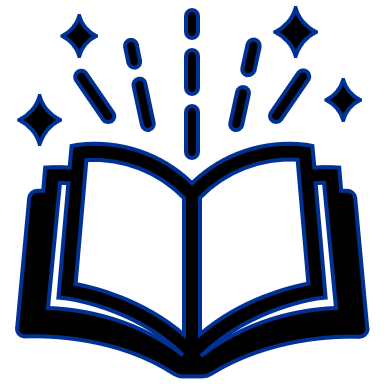 SO, NOW WHAT?
Doing Business with RCSS Is As Easy As…
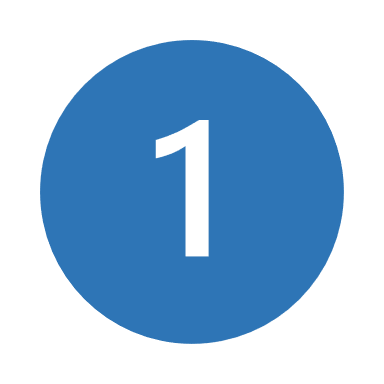 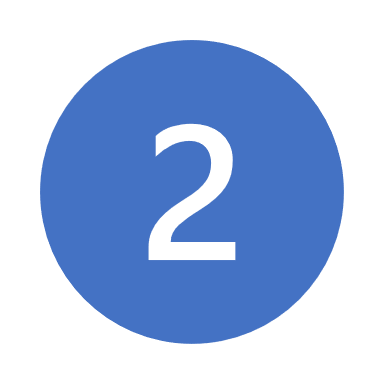 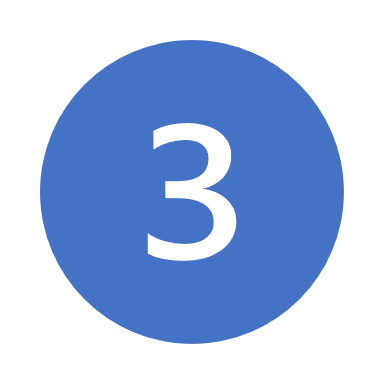 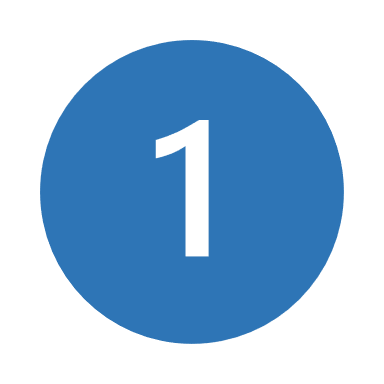 REGISTER AS A VENDOR!
REGISTER AS A VENDOR
Complete the Vendor Registration Form
Complete the IRS Form W-9
Complete the Certification Regarding Debarment and Suspension 
Complete the E-Verify Affidavit
Email the forms to purchasing1@boe.Richmond.k12.ga.us
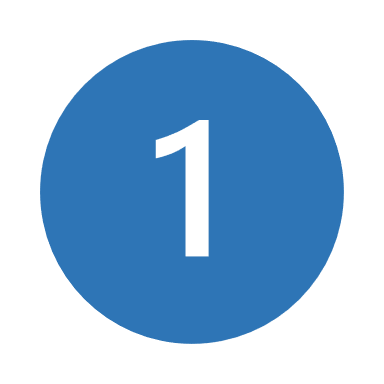 REGISTER AS A VENDOR
Registration Forms Can Also Be Found Online:
Vendor Information and Forms 

www.rcboe.org
Staff & Departments
Business Office and Bids
Vendor Information
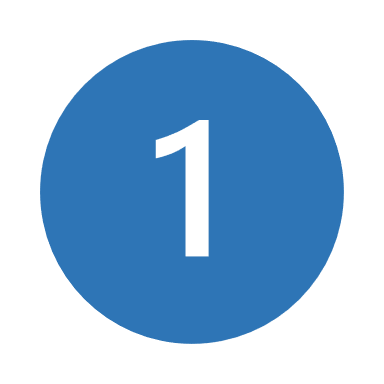 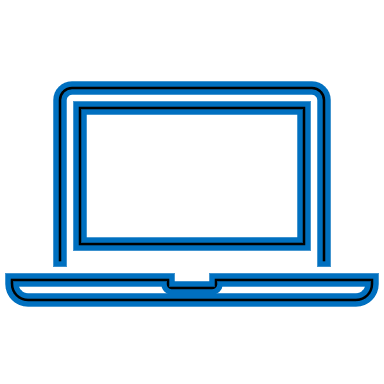 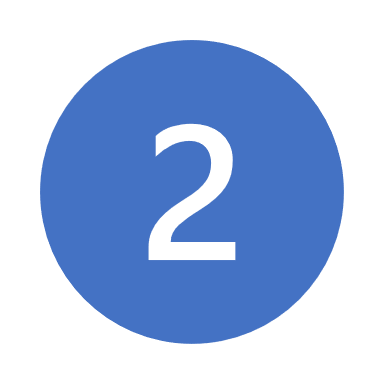 MAKE CONNECTIONS AND STAY IN CONTACT!
MAKE CONNECTIONS AND STAY IN CONTACT!
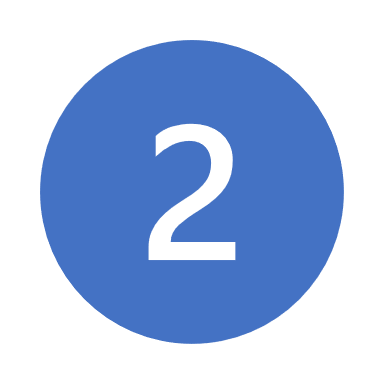 Registering as a Vendor does NOT mean that you will receive automatic notice of opportunities. Help RCSS personnel make the connection with you!

For QUOTE items, it is important that you connect with the Department Head / School Site Principal who is likely to need your goods and services.

For FORMAL BIDS, it is important that you frequently research opportunities and follow procedures.
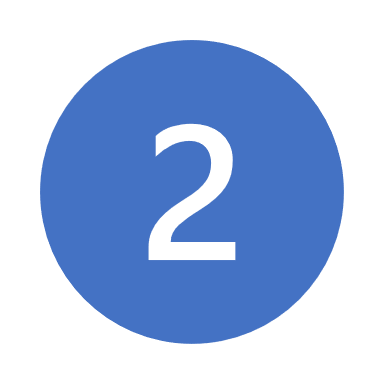 MAKE THE CONNECTION
ADMINISTRATIVE ASSISTANT TO THE BUSINESS OFFICE (BIDS)
Cecilia Perkins
Phone: (706) 826-1298
email: perkice@boe.richmond.k12.ga.us
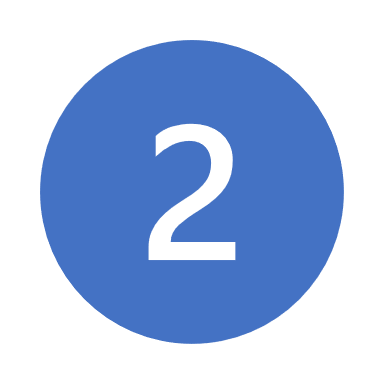 MAKE THE CONNECTION
PROCUREMENT MANAGER (QUOTES)
Pam Leverette

Phone: (706) 826-1113
email: leverpa@boe.richmond.k12.ga.us
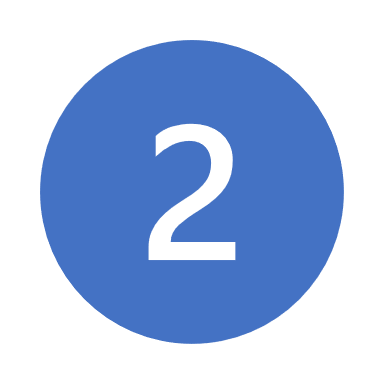 MAKE THE CONNECTION
MAINTENANCE AND FACILITIES 

Senior Director, Benton O. Starks (Construction)

(Ms. LaToya Tucker, Supply Foreman)

Phone:  (706)737-7189 (MAIN LINE)


starkbe@boe.Richmond.k12.ga.us
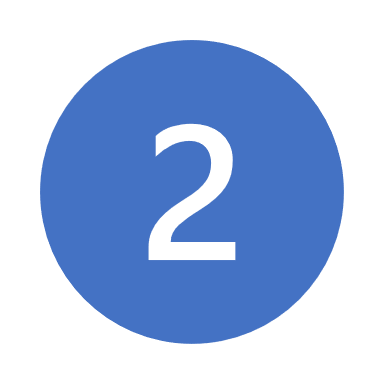 MAKE THE CONNECTION
SCHOOL NUTRITION DEPARTMENT
Director, Cathy Johnson, MBA

Phone:  (706) 826-1122  
johnsca@boe.Richmond.k12.ga.us
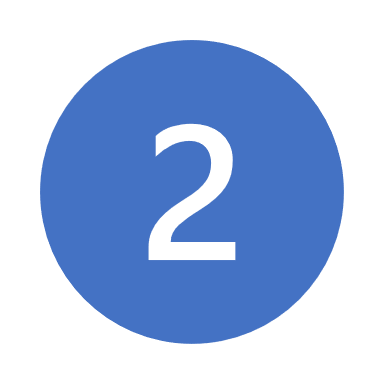 MAKE THE CONNECTION
TRANSPORTATION DEPARTMENT
Senior Director, Paul Abbott

Phone:  (706) 796-4777
abbotpa@boe.Richmond.k12.ga.us
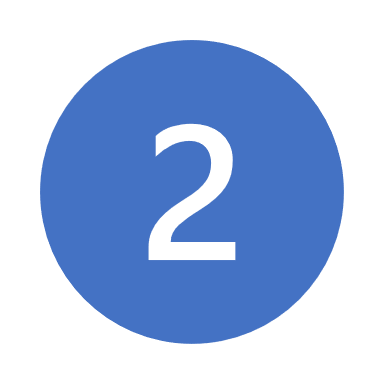 MAKE THE CONNECTION
SCHOOL SAFETY AND SECURITY DEPARTMENT
Chief Mantrell Wilson

Phone:  (706) 826-1133
wilsoma1@boe.Richmond.k12.ga.us
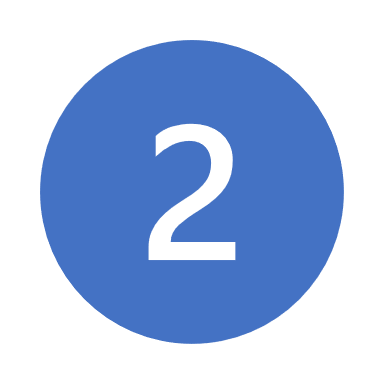 MAKE THE CONNECTION
INFORMATION TECHNOLOGY
Chief Technology Officer, 
Carolyn McCord

Phone:  (706) 826-1103
mccorca@boe.Richmond.k12.ga.us
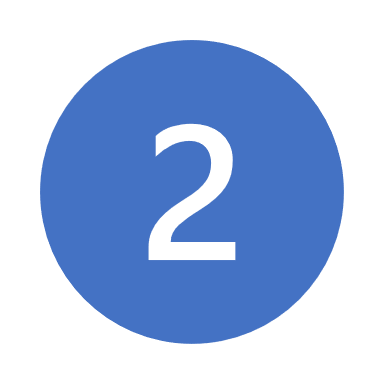 MAKE THE CONNECTION
ATHLETICS
Director, Scott McClintock


Phone:  (706) 826-1126
mcclisc@boe.Richmond.k12.ga.us
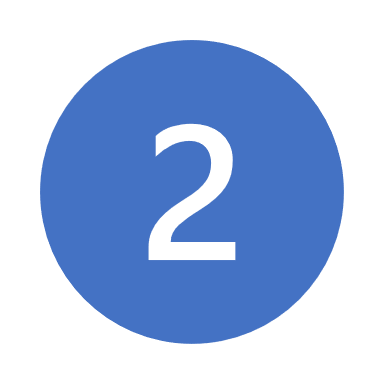 MAKE THE CONNECTION
CONSTRUCTION BIDS
Mr. Jeff Baker, GMK
Executive Program Director


Phone:  706.826.1297 (Jeanine H. Usry)
Email: jbaker@gmka.com
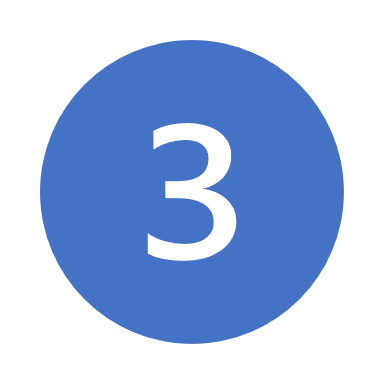 FORMAL BID OPPORTUNITIES
(DON’T SLEEP ON ‘EM)
Bidding Opportunities (>$50,000)
Formal Requests for Proposals and Invitations to Bid are posted on the Board’s website at www.rcboe.org/bids and advertised in The Augusta Chronicle, Urban Pro Weekly, and/or The Metro Courier, depending on the type of bid.

Bids are awarded to the lowest responsible and responsive bidder meeting specifications.
QUESTIONS ABOUT BIDS
Communications concerning bids must be submitted to the Business Office.

Mrs. Cecilia Perkins
(706) 826-1298
perkice@boe.richmond.k12.ga.us

***Please always carefully review Bid Specifications***
CONSTRUCTION BIDS
Mr. Jeff Baker serves as the Executive Program Director for the Richmond County Schools building program.

General contractors submit the formal bid. The general contractor  obtains its own subcontractors.

Mr. Baker and his team may be able to assist making connections.
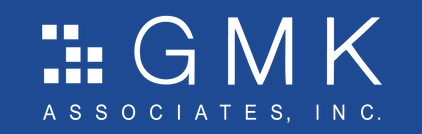 CONSTRUCTION BIDS
If you are a subcontractor, we encourage you to connect with Mr. Baker and his team.

Phone:  706.826.1297 (Jeanine H. Usry)
Email: usryje@boe.Richmond.k12.ga.us

Introductions and Information from the Construction Bid Team
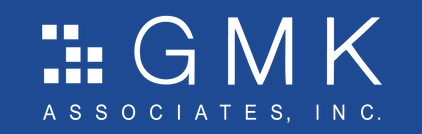 Bid and Performance Bonds
Bonds may be required when it is necessary to protect the interests of the Board. Many contracts issued by RCSS require bonds (e.g., construction and renovations).
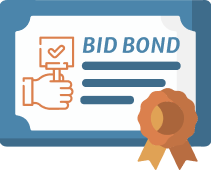 Local Vendor Preference
In the event of a tie on a bid item, preference is given to 

(1) the supplier within the closest proximity to Richmond County
 
(2) the supplier within the State of Georgia over an out-of-state supplier.
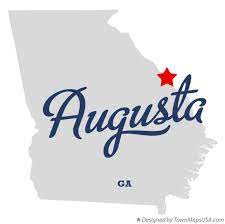 HOW TO SUBMIT A BID / SEARCH FOR BIDS
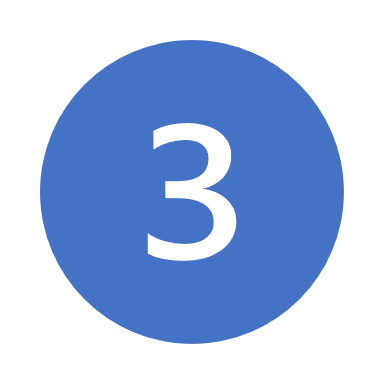 Current BID Information Can Be Found Online:
Current Bid Solicitations

Staff & Departments
Business Office and Bids
Current Bid Solicitations
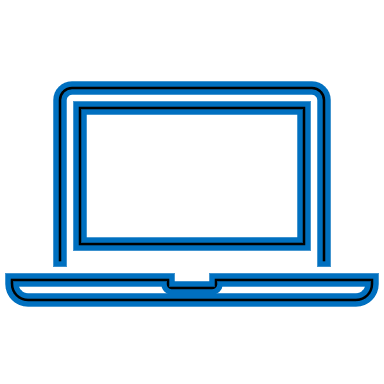 HOW TO SUBMIT A BID
All bids and requests for proposals should be submitted to the Richmond County Board of Education to the attention of:

Dr. Kenneth Bradshaw, Superintendent
c/o Mr. Bobby A. Smith, CFO 
864 Broad Street, 4th Floor 
Augusta, Georgia 30901
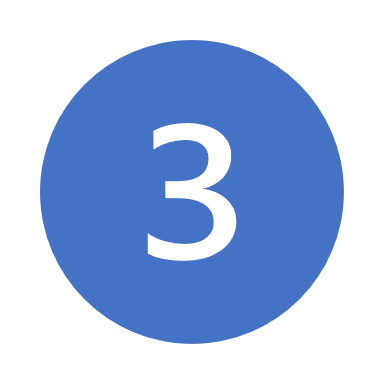 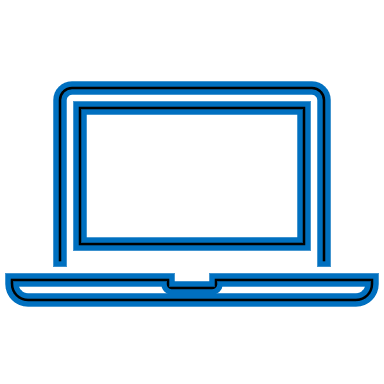 HOW TO REVIEW AWARDED BIDS
Past Awarded BID Information Can Be Found Online:
Awarded Bid Solicitations


Staff & Departments
Business Office and Bids
Awarded Bid Solicitations
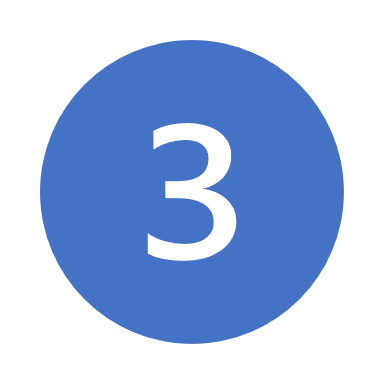 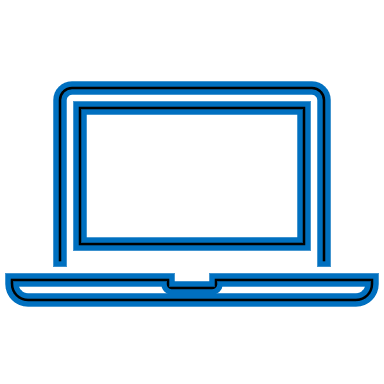 PRO TIPS
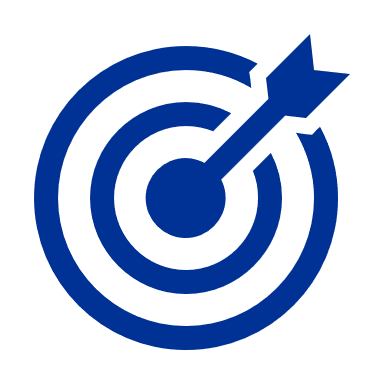 Check our website regularly for upcoming events.
Read the bid documents thoroughly and follow all instructions, terms, and conditions.
Be sure the bid is submitted on or before the due date and time.
Bidders are strongly encouraged to attend all pre-bid meetings and site visits, which in some cases are mandatory. Please check the bid specifications carefully.
Please keep your information current.
A WORD ON CONSULTANTS
There is a separate packet and application for Consulting Services. (Requires a CONSULTANT PROPOSAL and other information.)
Keep in mind that separate departments may need the services, so it may be wise to reach out to the particular department (e.g., literacy specialist consulting would reach out to our Teaching & Learning Department).
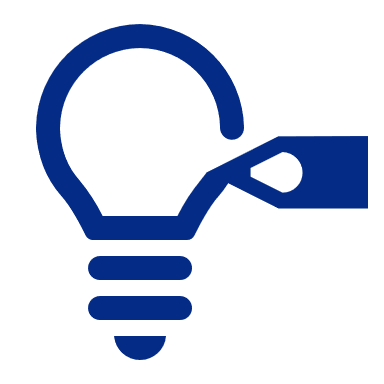 INFLATABLES INFO – JUMP TO IT!
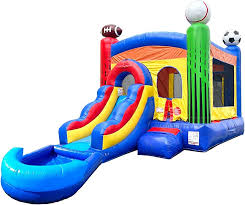 Inflatables (“bounce houses”) have additional rules and procedures. (Procurement Manual, page 28.)
Company must have business license and proof of liability insurance.
Company must sign an indemnity agreement.
Must be approved by appropriate school officials before contract can be signed.
ANOTHER SOURCE FOR BUSINESS
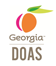 The Georgia Procurement Site provides information about bidding opportunities around the State.

Anyone can register as a bidder or supplier.

Georgia Procurement Site
CONTENTS OF THE MAGIC PACKET
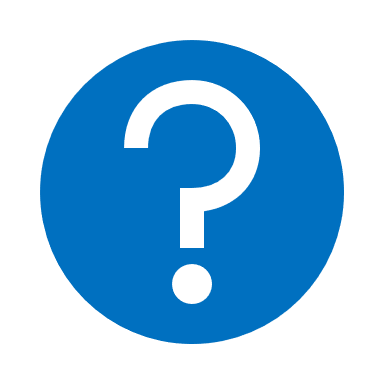 Questions?
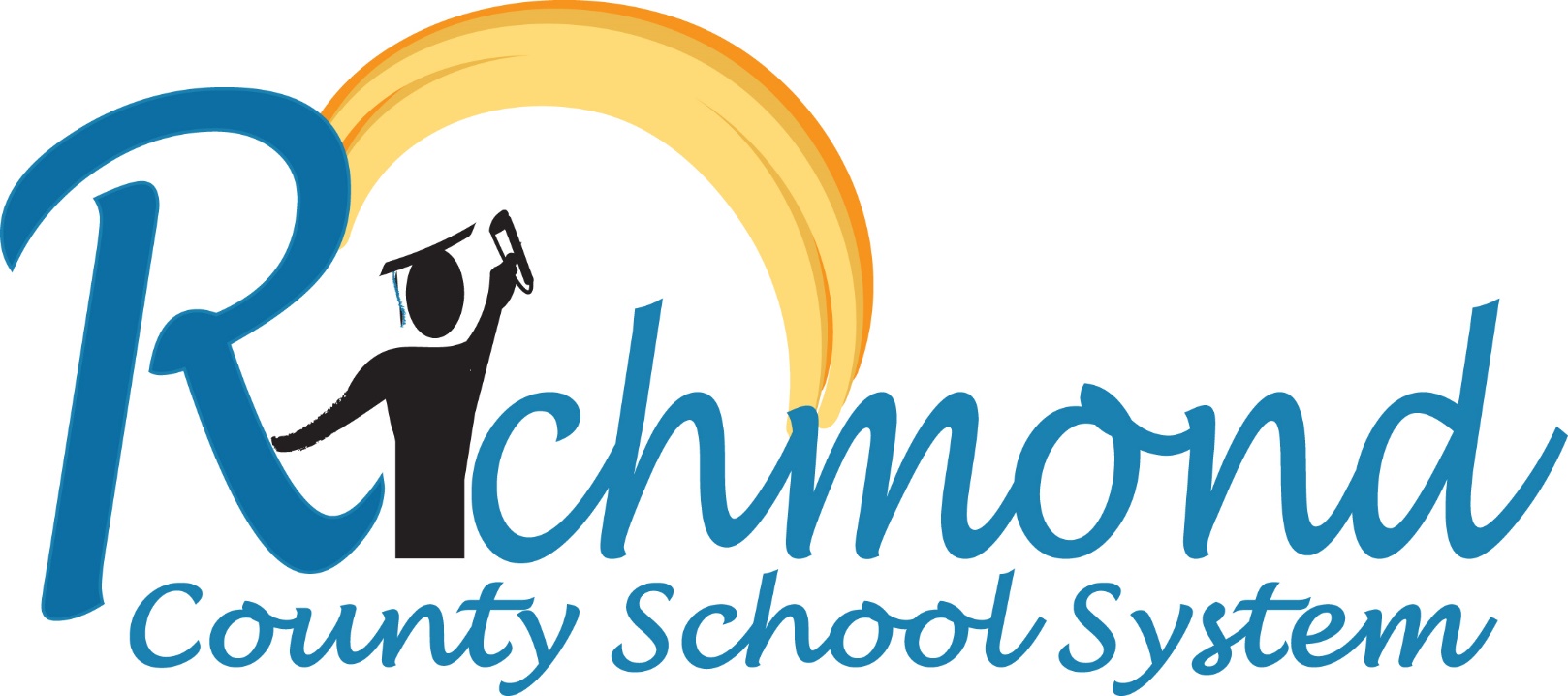